Games:An Instructional Strategy
By
Elizabeth Richmond
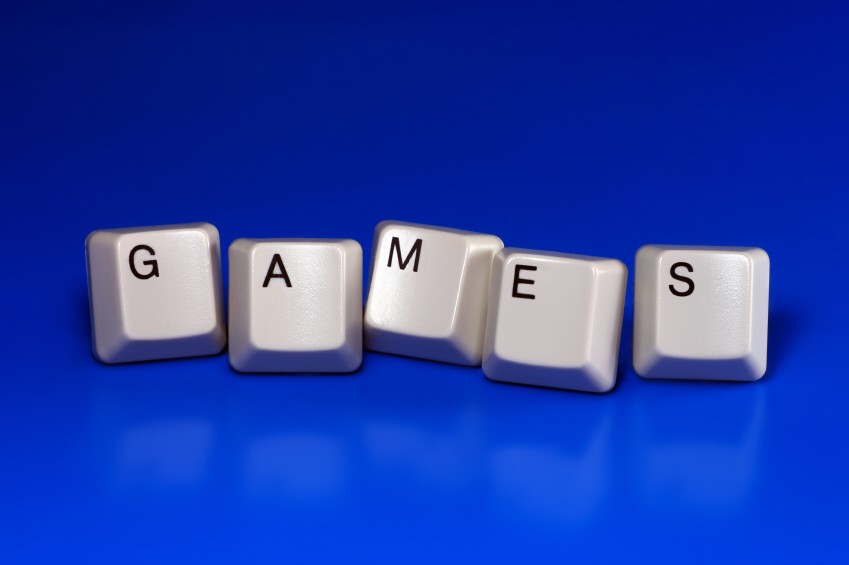 Playing games in the classroom
Is a motivating and challenging way to learn new concepts.
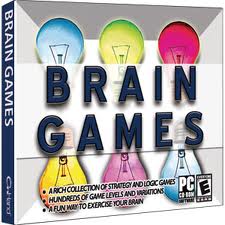 Advantages of Games in class. . .
Attention grabbers
Engaging for students
May be simplified for learning outcomes
May be used in a variety of classroom settings
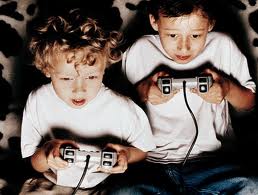 Disadvantages to games in class. . .
Student competition
Game structure may be too difficult
May be too expensive
Learning outcomes may be “lost” in the winning of the game
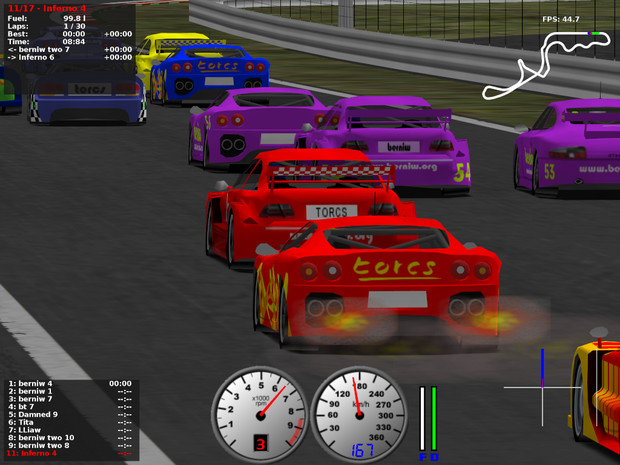 Classroom game ideas. . .
Puzzles:  crosswords, logic or jigsaw
Board games
Jeopardy
Bingo
Playing “store”
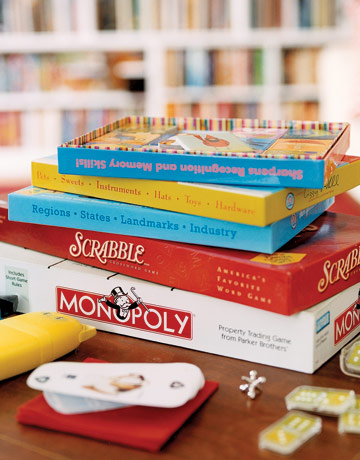 Make learning fun!
By using games in the classroom,
  important concepts are practiced in an enjoyable way.